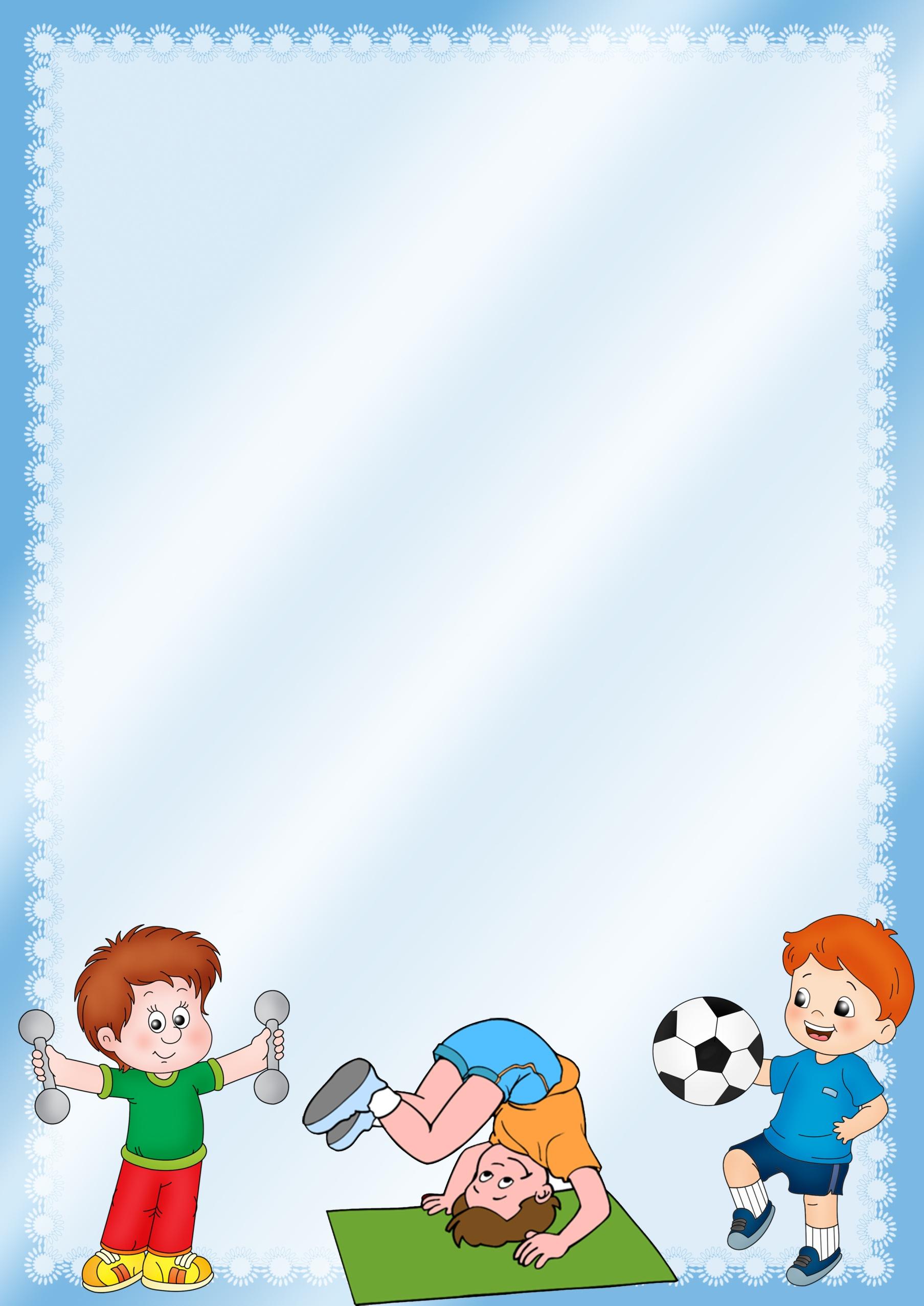 Уважаемые родители!
	Предлагаю вам в условиях самоизоляции выполнять с вашими детьми предложенные упражнения, для того чтобы они не потеряли приобретенные ранее навыки и для укрепления здоровья наших детей.
	По возможности делайте фото и отправляйте своим воспитателям.
Спасибо за понимание.
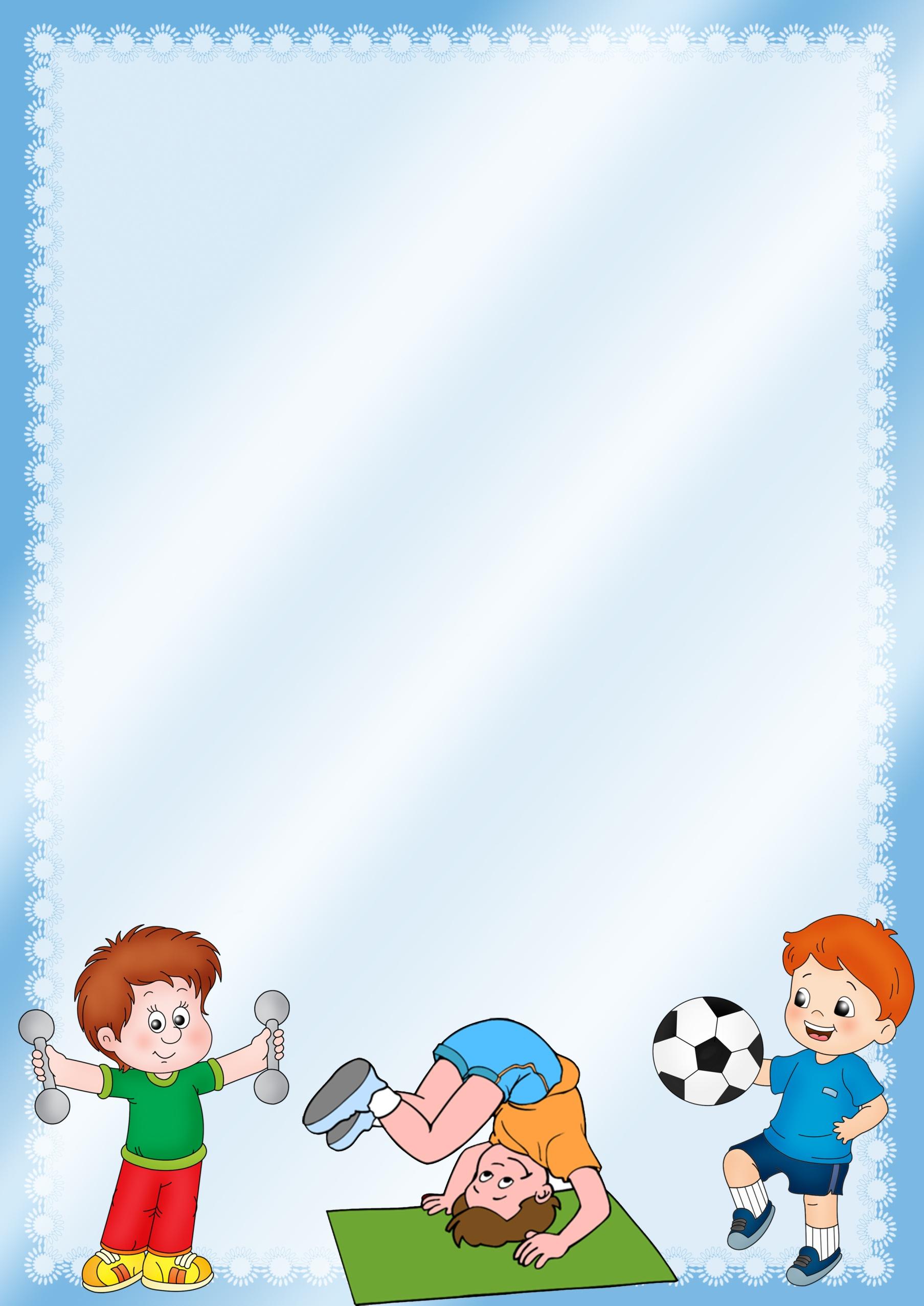 группа раннего 
возраста
Основные виды движений.
 Прыжки вверх до игрушки, подвешенной на 5-10 см выше вытянутой руки ребенка.
 Ходьба между предметами, расположенными в шахматном порядке.
 Бросание большого мяча от груди двумя руками вдаль, бег за мячом.
 Бросание вдаль мячика через шнур, расположенный на высоте 1 м с расстояния 1,5 метра.
(Вместо мяча можно использовать мягкую игрушку, а вместо шнура поставить стул со спинкой)
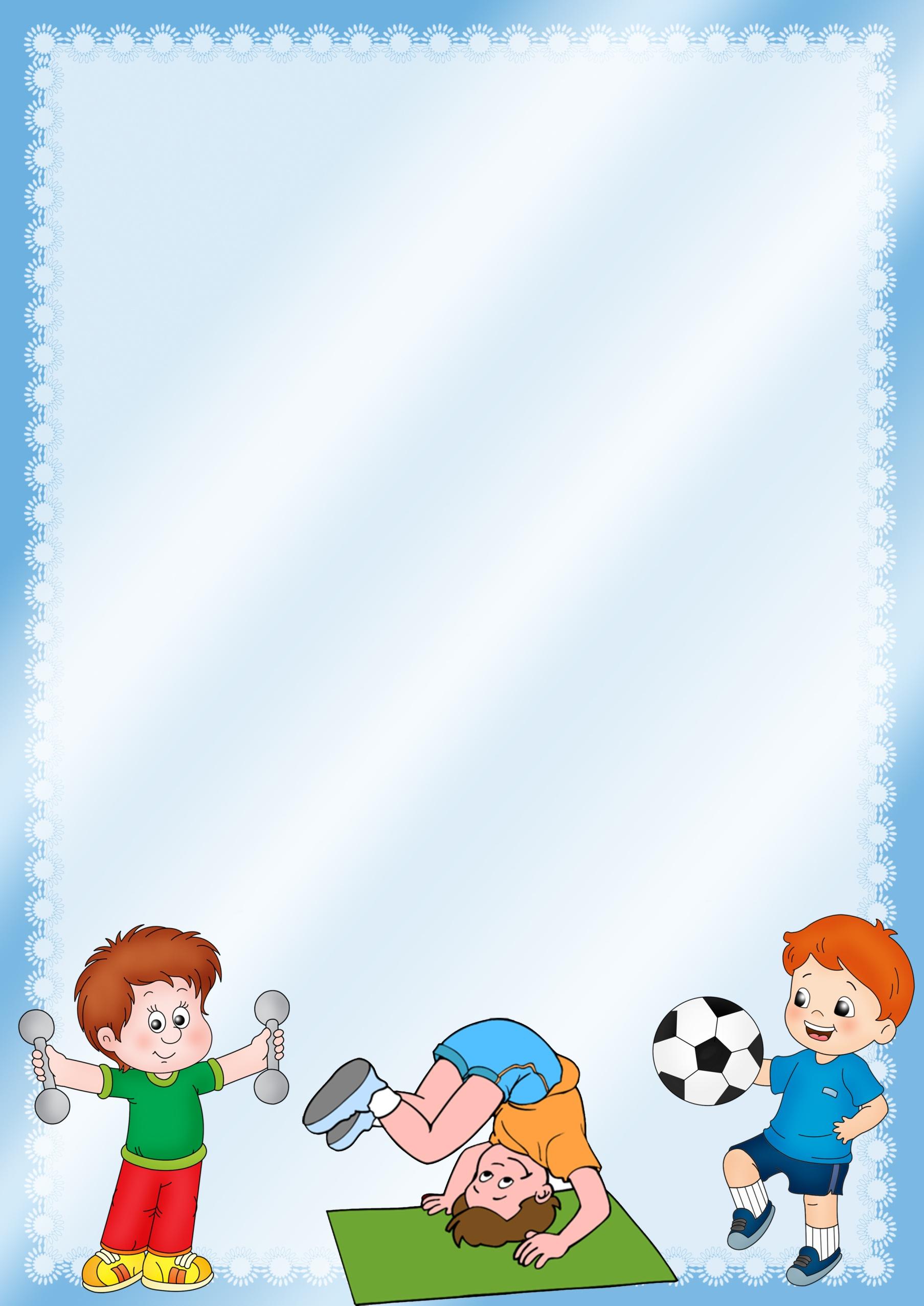 младшая группа
Основные виды движений.
 Бросание мяча вверх и ловля его двумя руками.
(Ноги на ширине плеч, мяч в согнутых руках перед собой. Бросать надо перед собой невысоко и при этом смотреть на мяч)
  Ползание «Проползи – не задень».
(В две линии поставить кубики (4-5 штук), расстояние между ними примерно 1 метр. Нужно проползти на ладонях и коленях между предметами, не задевая их)
 Прыжки через шнуры (расстояние между ними 30-40 см).
(Перепрыгивание на двух ногах через шнуры (4-5 штук))
 Статическое равновесие.
(Держать равновесие, стоя на одной ноге, руки на поясе в течение 30 секунд)
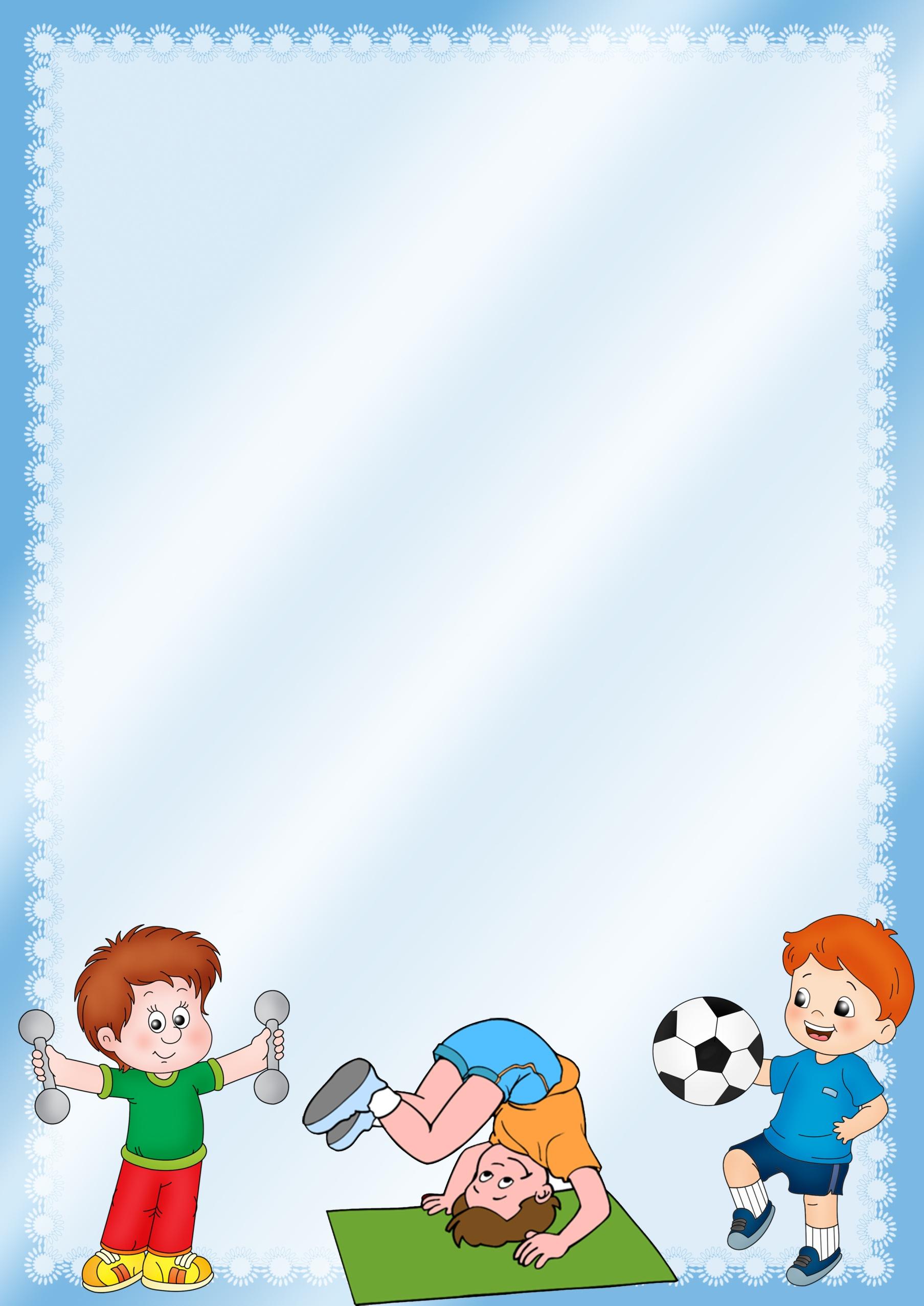 средняя группа
Основные виды движений
 Прыжки в длину с места.
(Прыгать лучше подстелив одеяло)
 Метание мяча в цель.
(Вместо мяча можно использовать мягкую игрушку, а целью может служить тазик или ведро)
 Статическое равновесие.
(Стоять на одной ноге, руки на поясе в течение 60 секунд)
 Отбивание мяча об пол одной рукой.
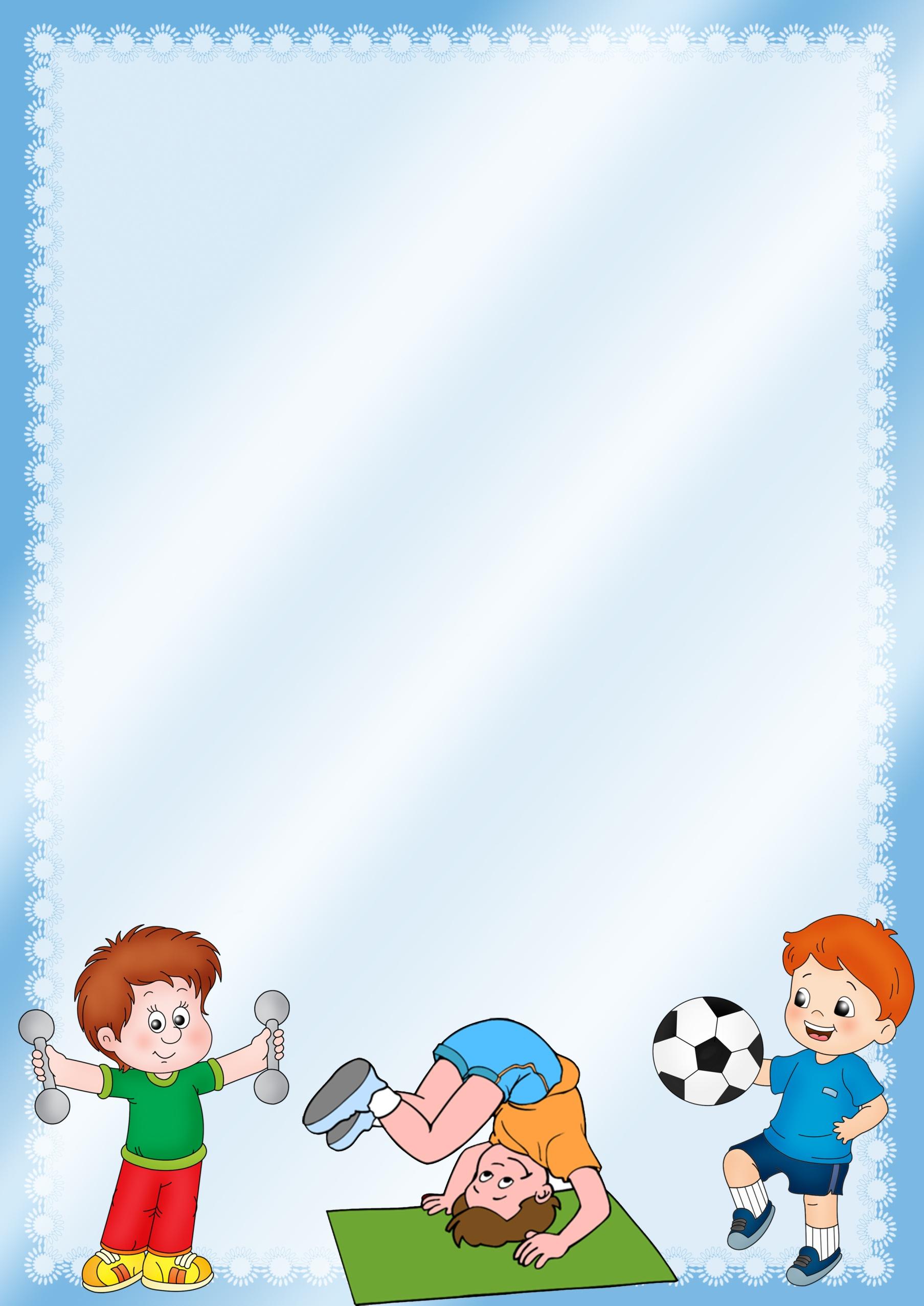 старшая-подготовительная
к школе группа
Основные виды движений.
 Прыжки через скакалку произвольным способом.
 Статической равновесие.
(Стоять на одной ноге, руки на поясе в течение 1,5 минуты)
 Прыжки в длину с места
(Прыжки выполнять на одеяло)
 Ведение мяча правой и левой руками, забрасывание его в корзину (можно использовать ведро).